A.Sumaya Banu M.A.,B.Ed.,M.Phil
          Assistant Professor of English
                       H.K.R.H College
                       Womens’ Writing
         A Room of One’s Own-Virginia Woolf
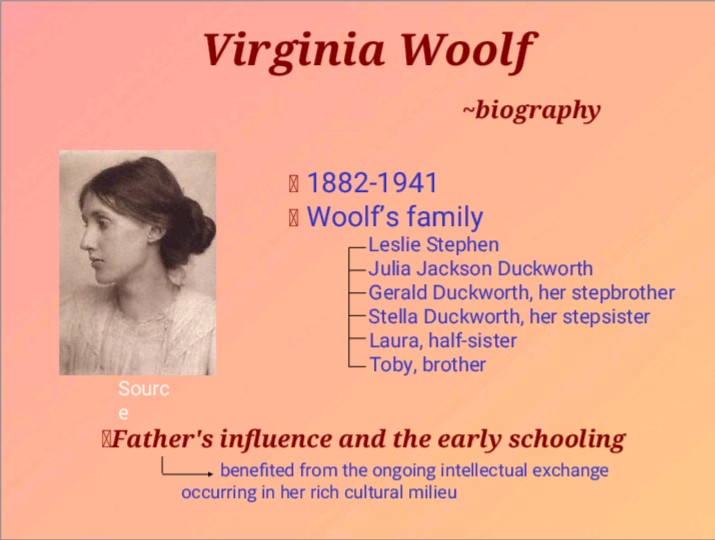 THANK YOU